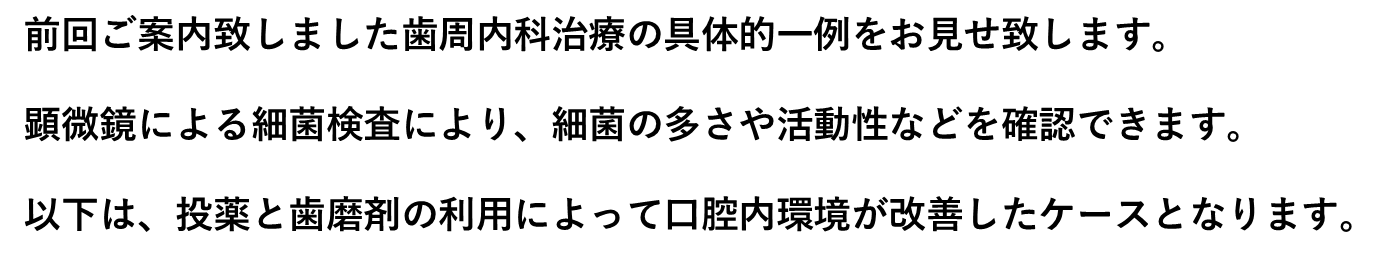 服薬・歯磨剤利用後（1週間後）
服薬・歯磨剤利用前
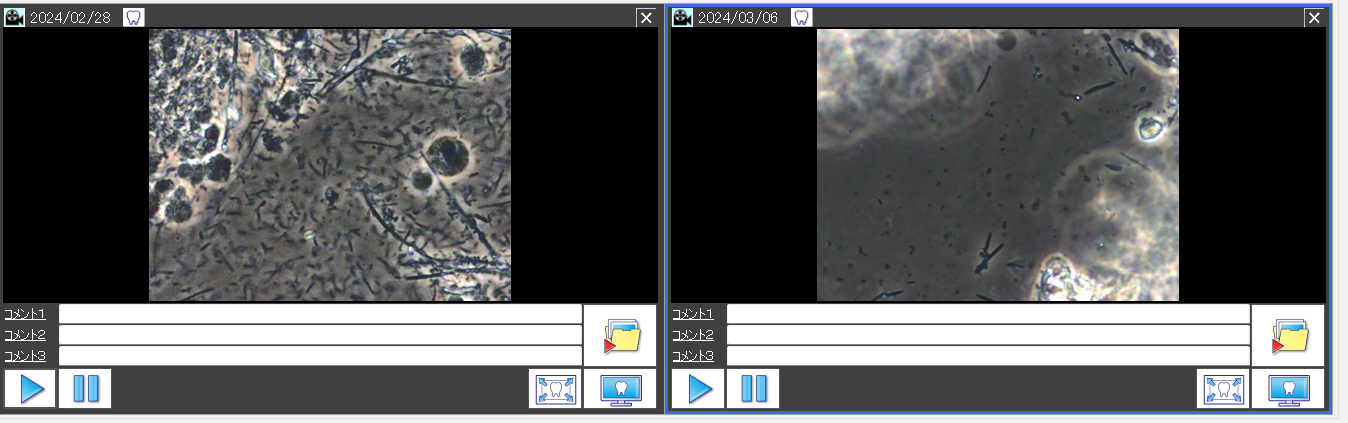